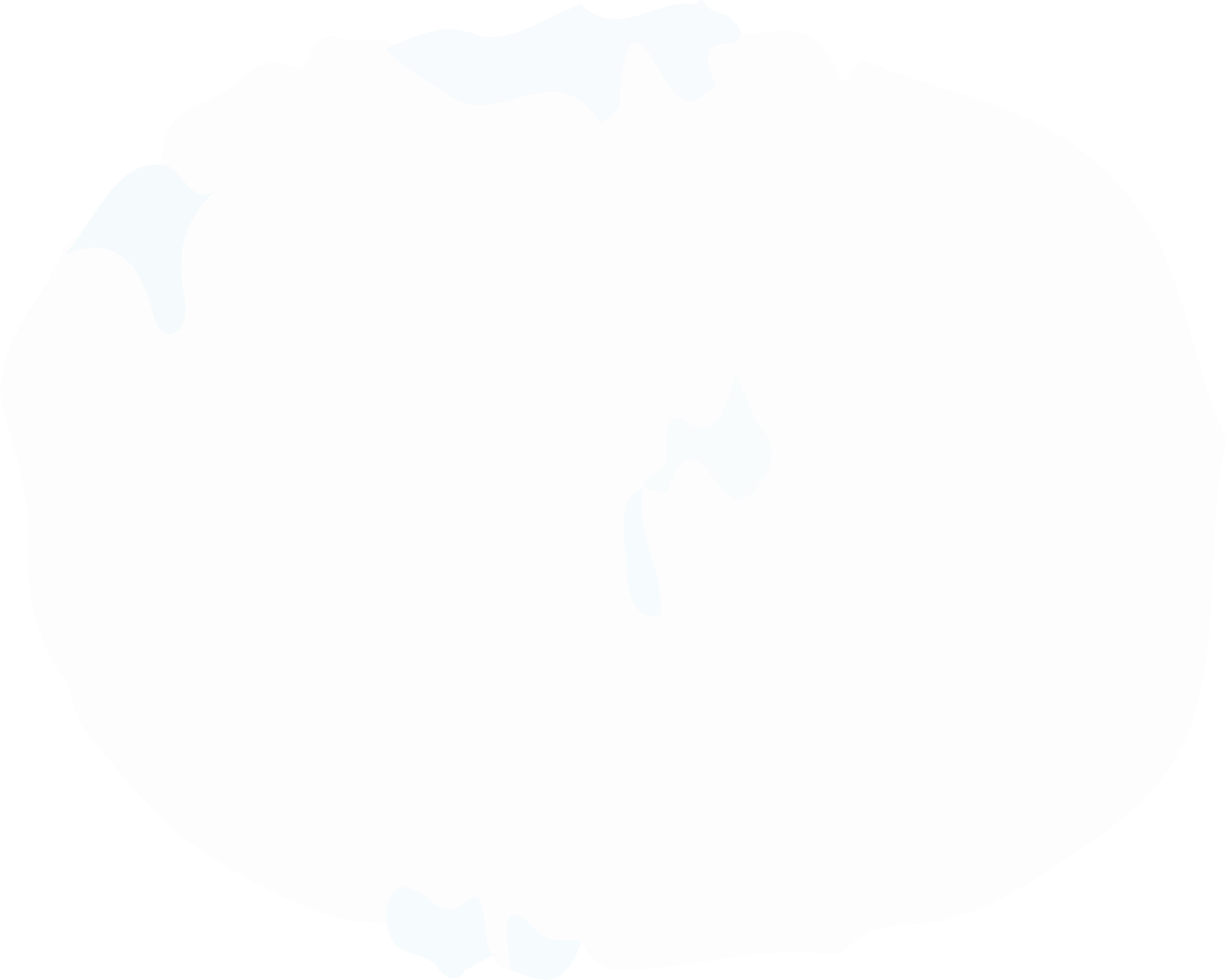 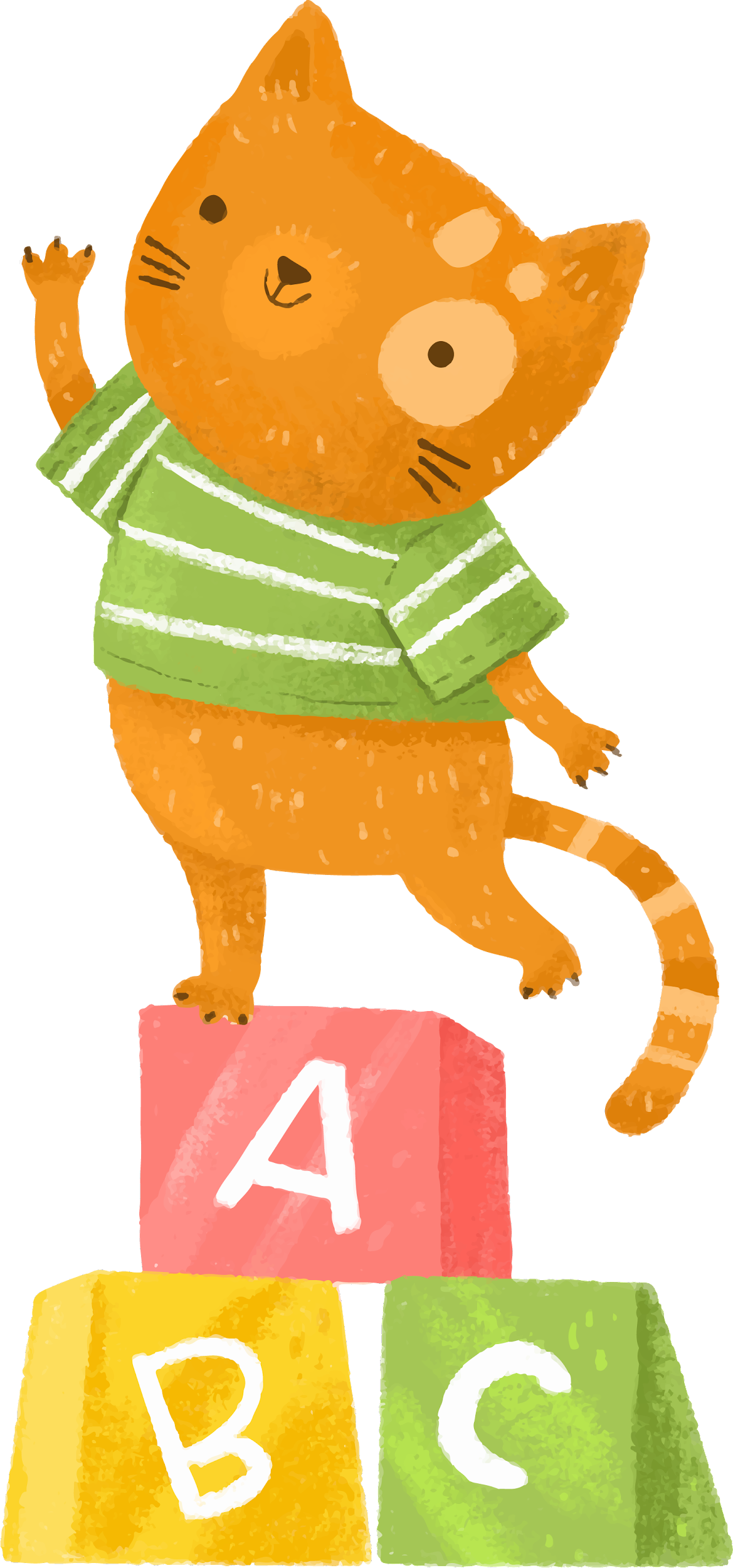 Toán 
Luyện tập chung
Trang 95
YÊU CẦU CẦN ĐẠT
Củng cố kĩ năng tính diện tích hình tam giác vuông, hình thang.
Giải các bài toán liên quan đến diện tích và tỉ số phần trăm.
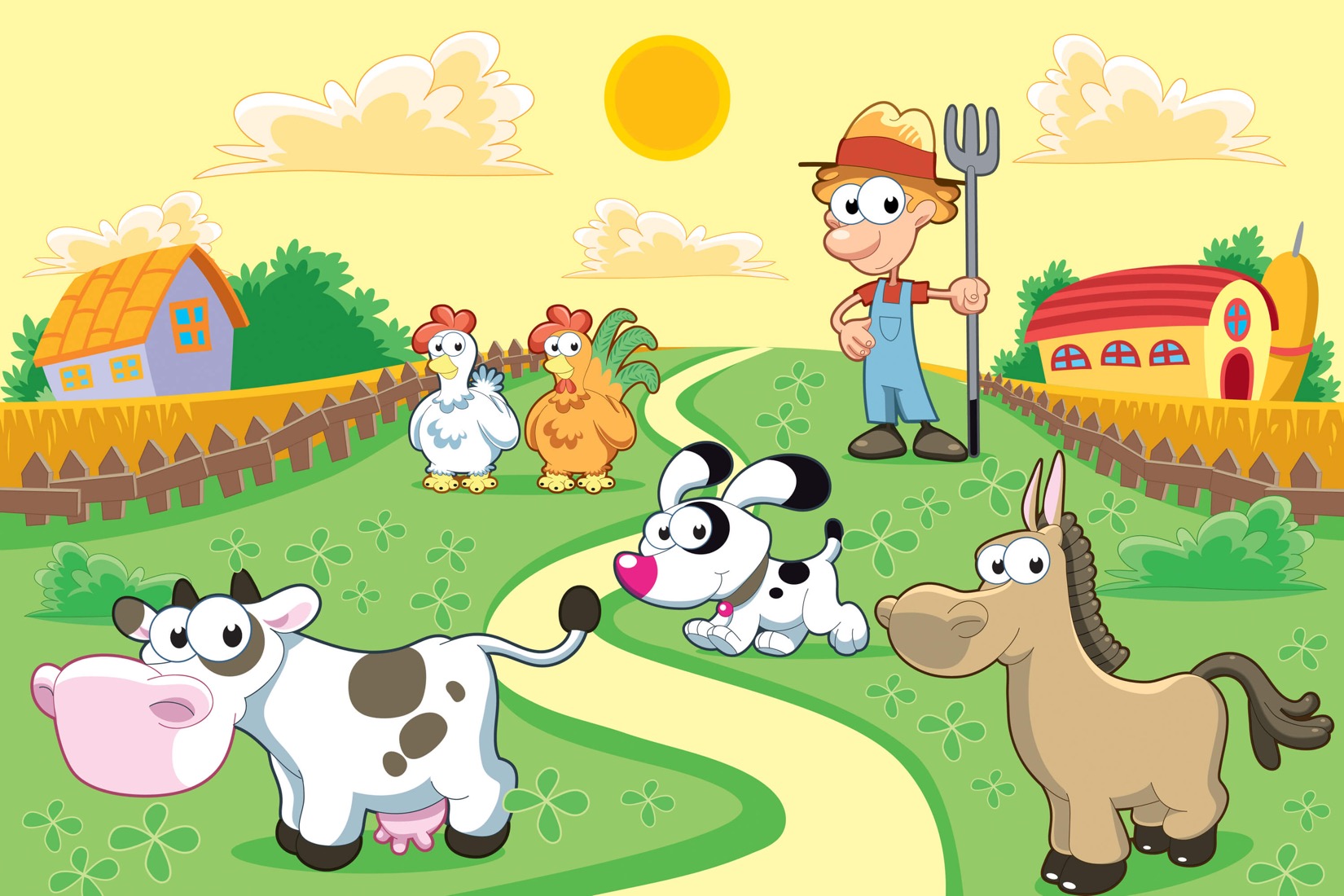 Các bạn hãy giúp mình xây dựng nông trại bằng cách trả lời các câu hỏi sau nhé!
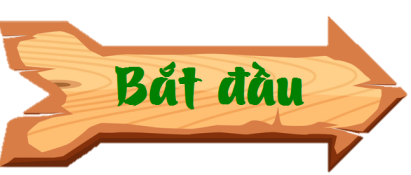 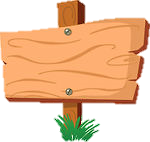 Nông trại
Lớp …
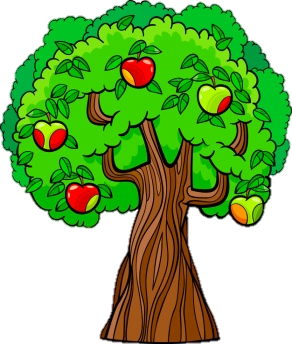 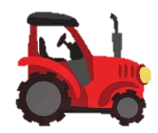 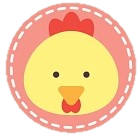 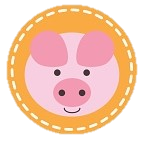 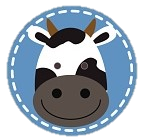 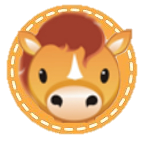 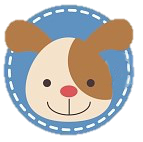 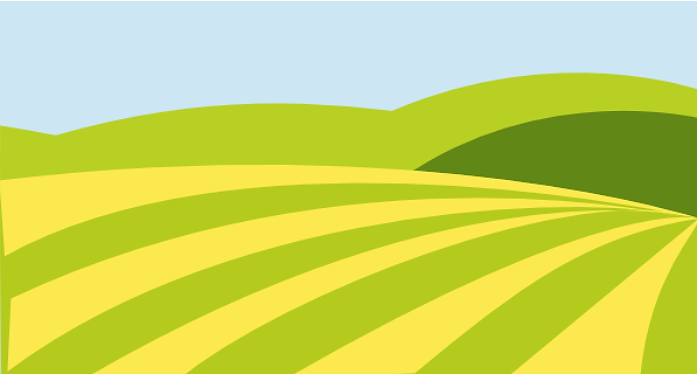 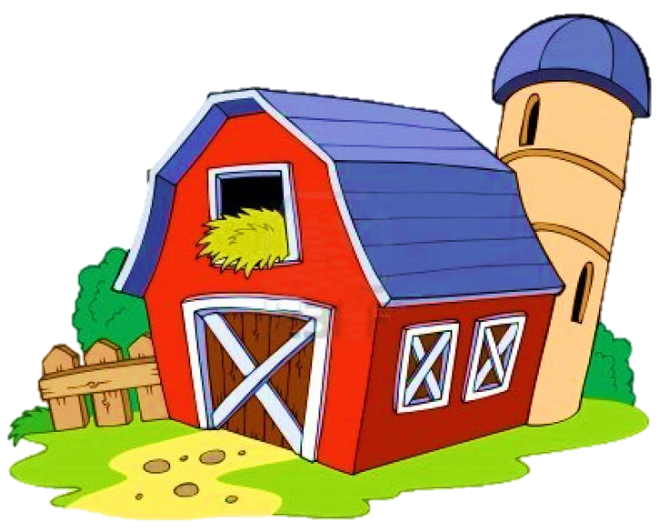 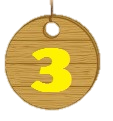 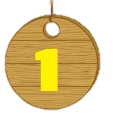 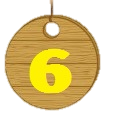 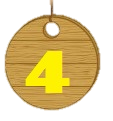 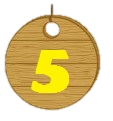 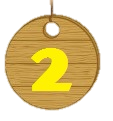 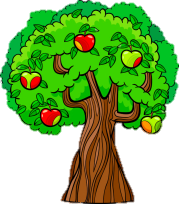 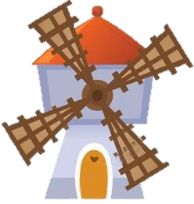 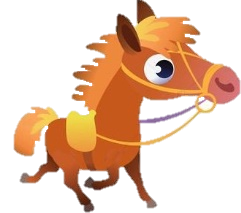 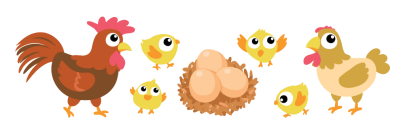 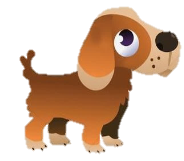 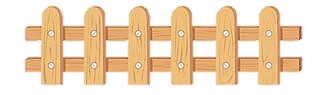 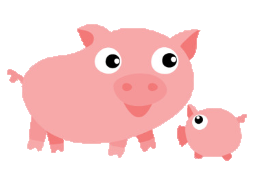 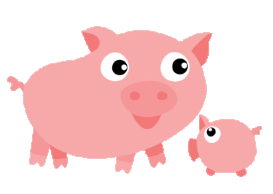 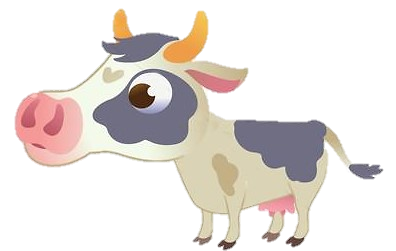 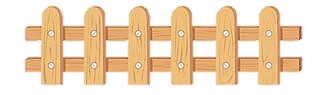 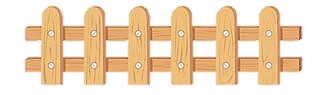 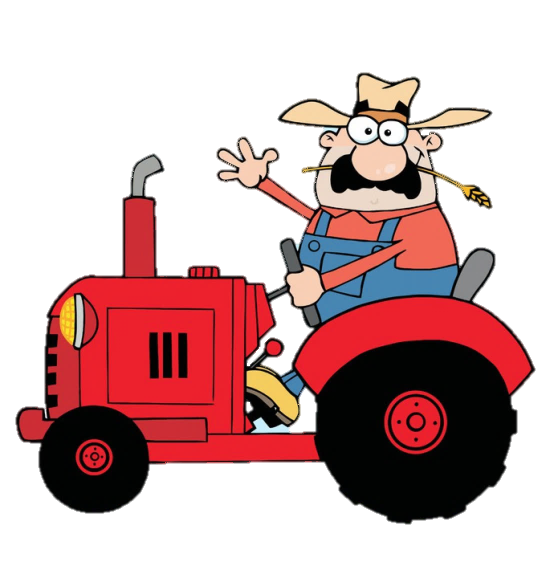 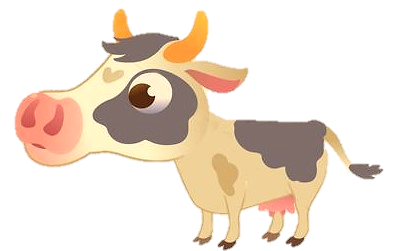 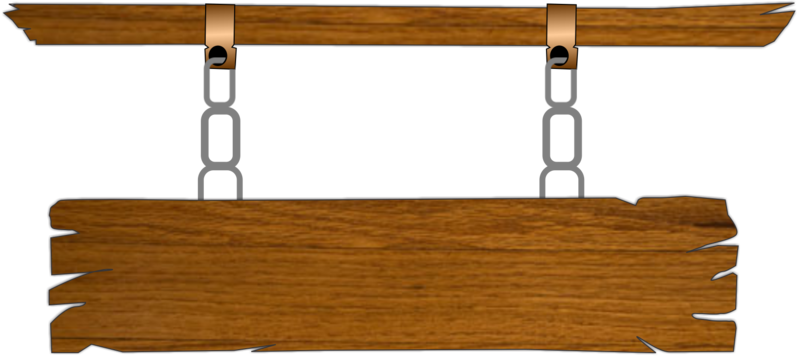 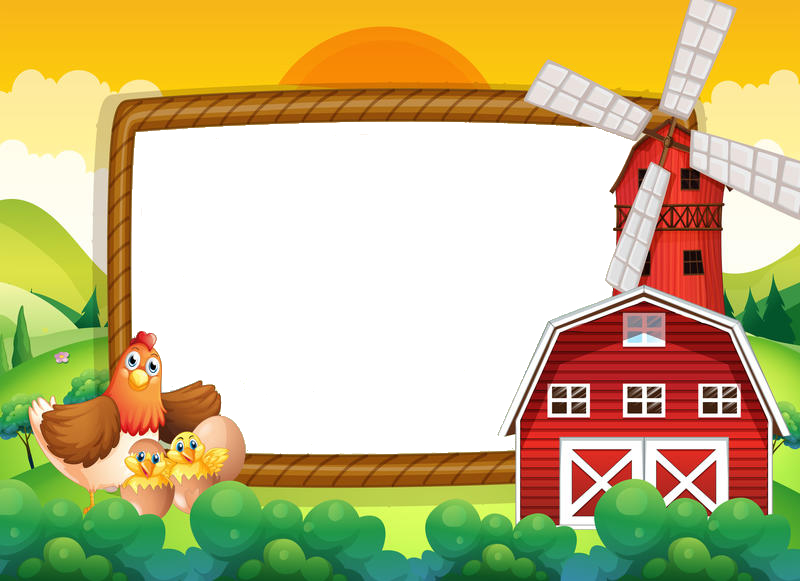 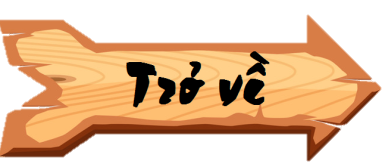 Nêu cách tính diện tích tam giác.
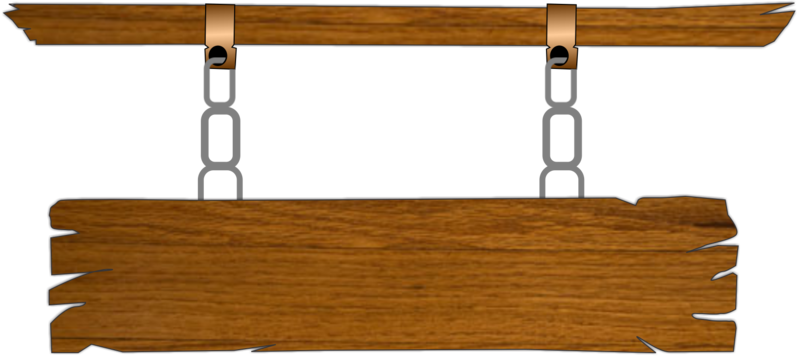 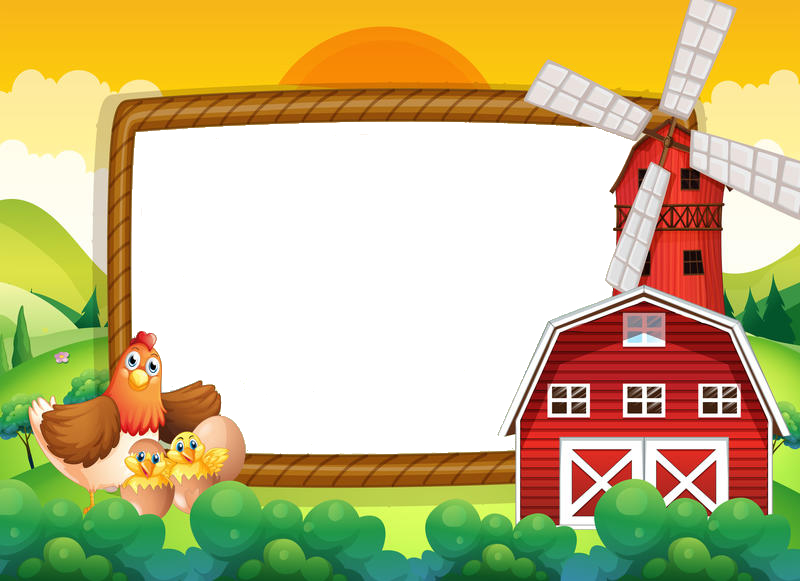 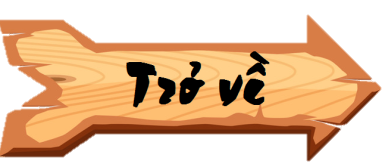 Nêu cách tính diện tích hình thang.
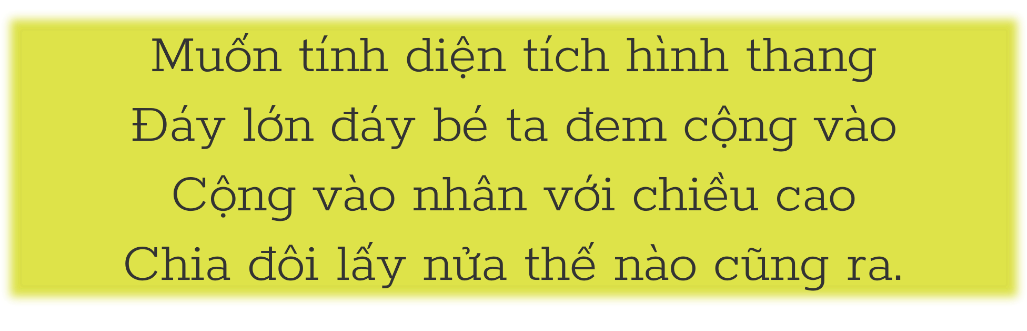 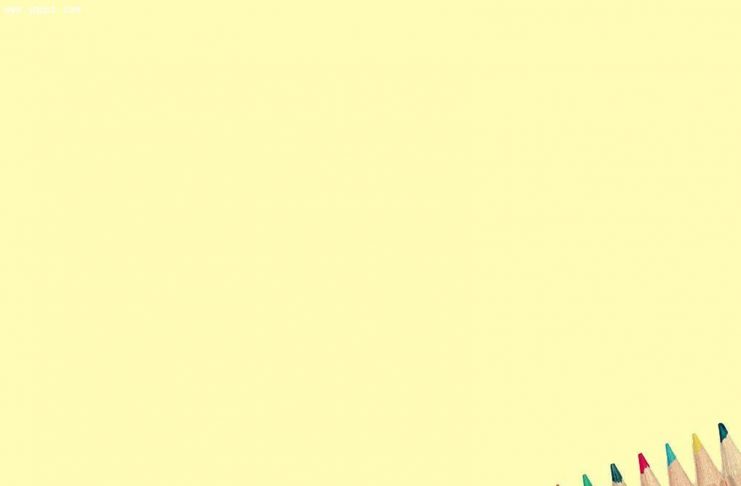 LUYỆN TẬP THỰC HÀNH
Bài 1. Tính diện tích hình tam giác vuông có độ dài hai cạnh góc vuông là:
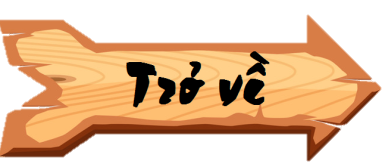 a)  3 cm và 4 cm
b)  2,5 m và 1,6 m
S = ?
S = ?
c)
S = ?
Bài 2.  Diện tích của hình thang ABED lớn hơn diện tích của hình tam giác BEC bao nhiêu đề-xi-mét vuông?
A
B
1,6 dm
1,2 dm
H
D
E
C
1,3 dm
2,5 dm
SABED >
SBEC     ? dm2
A
B
1,6 dm
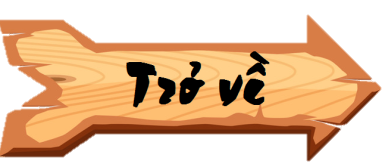 1,2 dm
H
D
E
C
1,3 dm
2,5 dm
Bài giải
Diện tích của hình thang ABED lớn hơn hình tam giác BEC là:                   2,46 – 0,78 = 1,68 (dm2)
Đáp số: 1,68 dm2
Bài 3. Trên một mảnh vườn hình thang (như hình vẽ), người ta sử dụng 30% diện tích để trồng đu đủ và 25% diện tích để trồng chuối. 
 Hỏi có thể trồng được bao nhiêu cây đu đủ, biết rằng trồng mỗi cây đu đủ cần 1,5m2 đất?
b) Hỏi số cây chuối trồng được nhiều hơn số cây đu đủ bao nhiêu cây, biết rằng trồng mỗi cây chuối cần 1m2 đất.
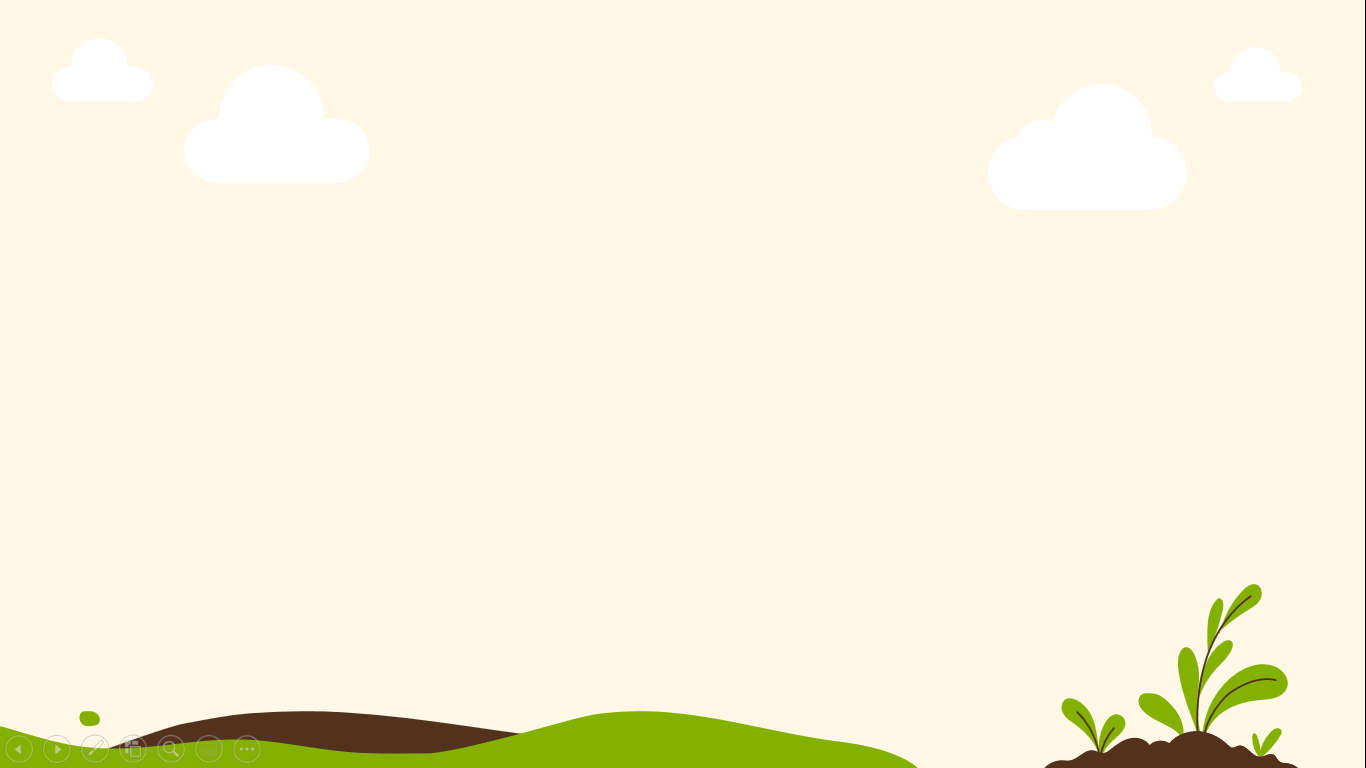 Bài giải
50 m
40 m
Diện tích trồng đu đủ là:      2400 : 100 x 30 = 720 (m2)
70 m
Đu đủ: 30 % Smảnh vườn
Chuối: 25 % Smảnh vườn
Số cây đu đủ trồng được là:      720 : 1,5 = 480 (cây)
a/ 1 cây đu đủ: 1,5 m2      Vườn: ? cây
b/ 1 cây chuối: 1 m2      Chuối > đu đủ ? cây
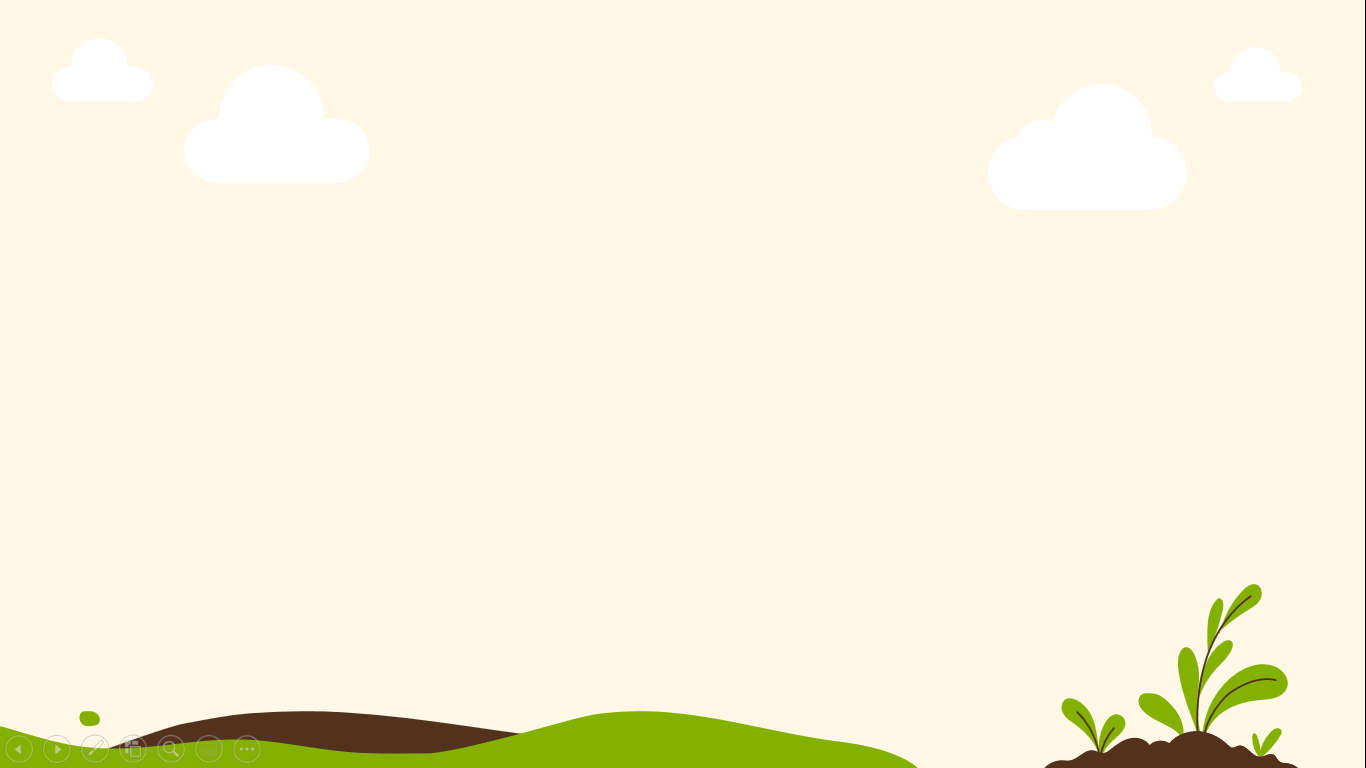 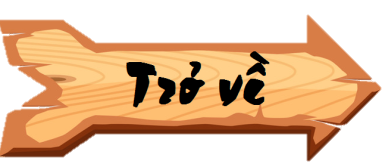 Bài giải
50 m
b/ Diện tích trồng chuối là:      2400 : 100 x 25 = 600 (m2)
40 m
70 m
Số cây chuối trồng được là:      600 : 1 = 600 (cây)
Đu đủ: 30 % Smảnh vườn
Chuối: 25 % Smảnh vườn
Số cây chuối trồng được nhiều hơn số cây đu đủ là:   600 - 480 = 120 (cây)
a/ 1 cây đu đủ: 1,5 m2      Vườn : ? cây
b/ 1 cây chuối: 1 m2      Chuối > đu đủ ? cây
Đáp số: a/ 480 cây
b/ 120 cây
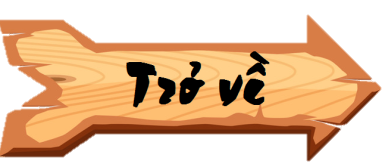 Sau bài học này, em đã:
Củng cố kĩ năng tính diện tích hình tam giác vuông, hình thang.
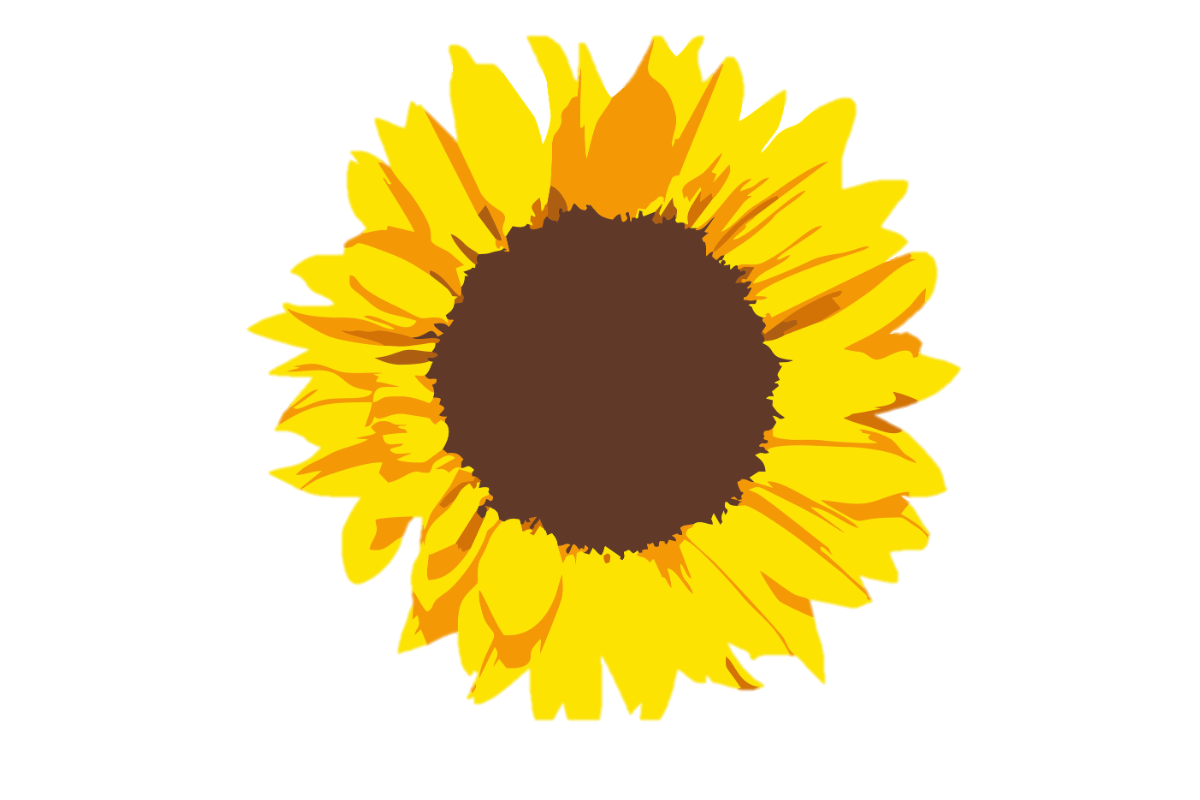 Giải các bài toán liên quan đến diện tích và tỉ số phần trăm.
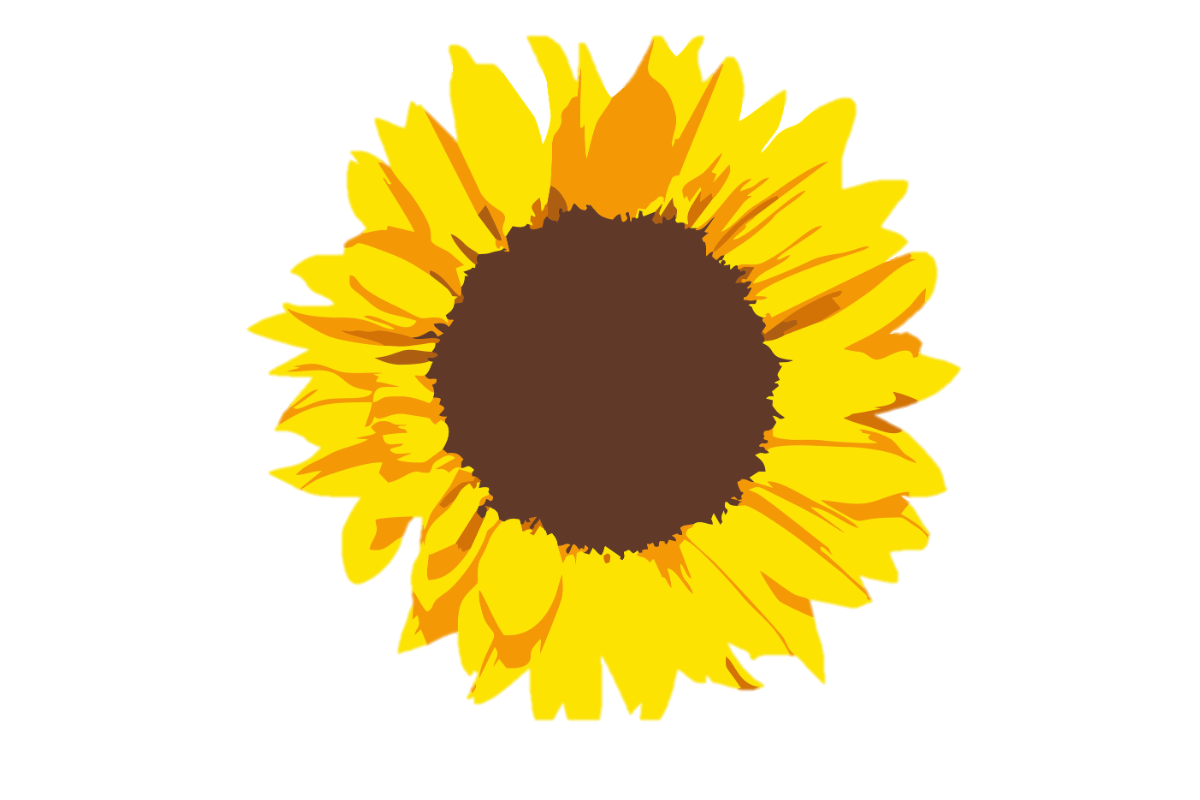